Знакомство
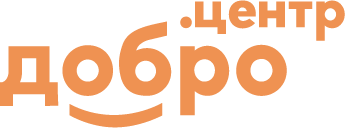 Наименование организации: МБУ ДО «Детско – юношеский Центр» 


Фактический адрес: Курганская область Шадринский район село Погорелка ул. Северная д.15 

Социальные сети организации: 
       Сообщество в Вконтакте: https://vk.com/pogorelkaddt

Площадь вашего помещения:  80,1 

Лидер команды: Жданова Татьяна Алексеевна 

Наименование основного вида деятельности согласно ОКВЭД:  дополнительное образование детей и взрослых
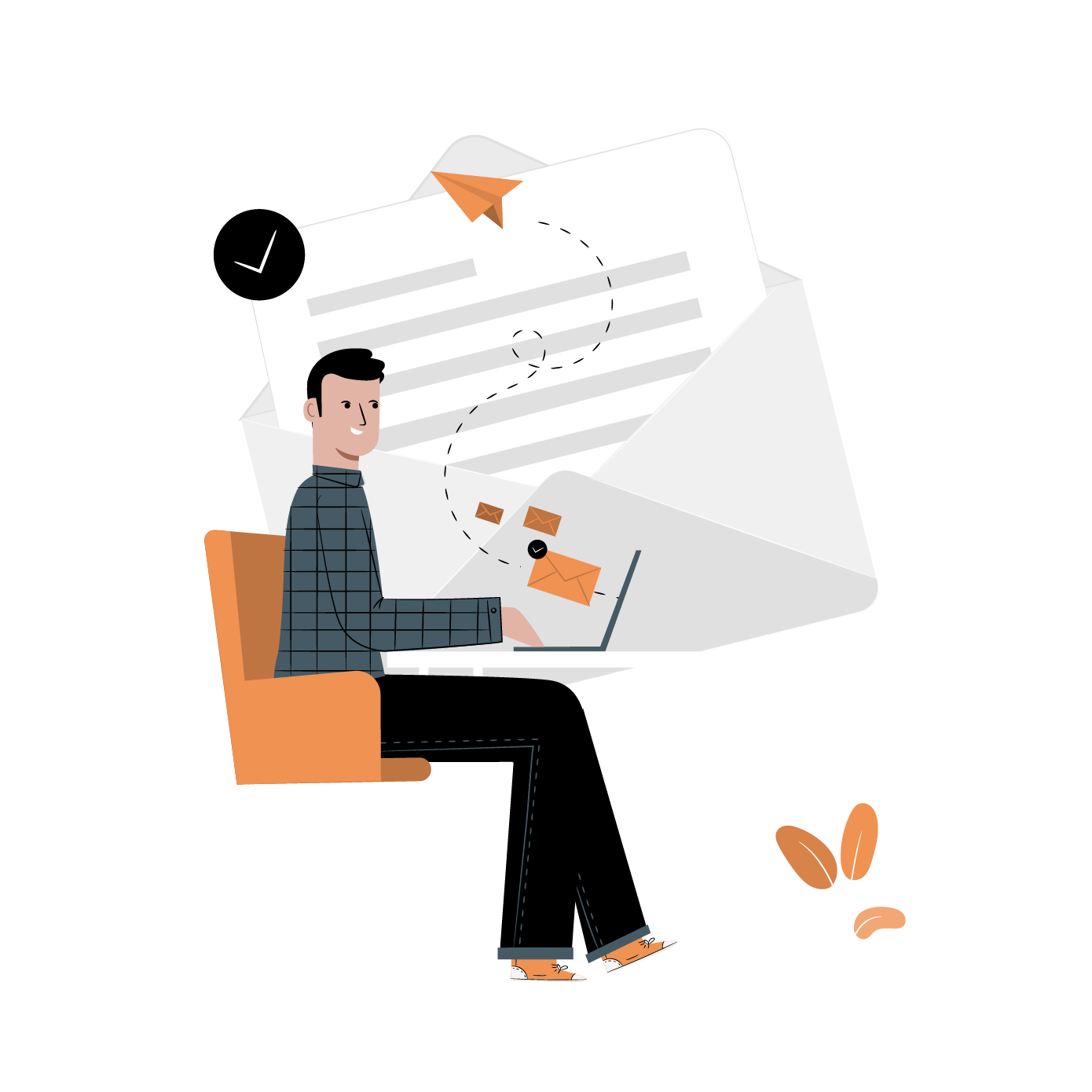 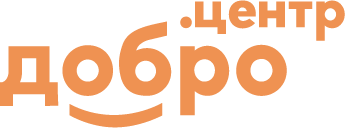 Цели
Чем занимается ваша организация?
Детско-юношеский  Центр осуществляет  деятельность, непосредственно направленную на реализацию программ дополнительного образования по следующим направленностям:
       -физкультурно-спортивной;
       -туристско-краеведческой;
       -социально-гуманитарной.
Зачем вам Добро.Центр? 
Нашей целью является  вовлечь как можно больше людей Шадринского муниципального округа  в добровольческую деятельность.
Чем бы занимался ваш Добро.Центр?
Привлечению граждан к добровольческой деятельности, координацией  работы волонтерских отрядов, оказывал помощь в разработке и реализации социальных проектов по различным направлениям добровольчества.
Пакет «Стандарт»
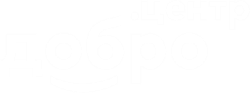 1. Информировать граждан о развитии добровольчества, гражданских инициатив

2. Наша команда ждет обучение, включая доступ к базе знаний эффективных практик

3. Повысить общественную значимость нашей организации 

4. Помощь в подборе проектов и мероприятий для волонтеров

5. Создать единую площадку для общения и обмена опытом среди добровольцев
Базовые сервисы:

1. Информирование граждан и организаторов
2. Анкетирование граждан через Платформу ДОБРО.РФ
3. Консультация по работе с Платформой ДОБРО.РФ
4. Помощь в подборе проектов и мероприятий
5. Консультирование граждан
Целевая аудитория
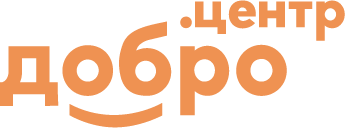 Сообщество
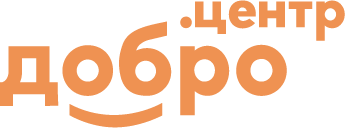 Команда
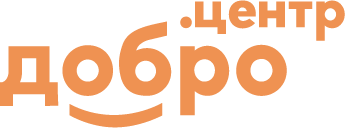 Финансирование и организационная модель Добро.Центра
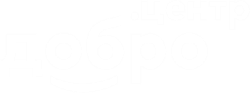 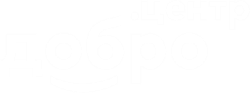 Пространство и брендинг
Часть помещения, в отдельном здании школы, площадью 35 м2, которое находится в одном из крупных сёл муниципалитета.
При поддержке Администрации Шадринского муниципального округа будет осуществлен косметический ремонт, произведена закупка мебели.
Зонально будет распределено:
Образовательная зона 
Зона для коворкинга